The Genes Are Not All That Get Passed AlongTo “Cat’s in the Cradle”
I had methylated feelings I couldn’t express
I was DNA obscured by epigeneticness
My CpG islands, a terrible mess
Caused blocked promoters, no transcription progress
But when I’d made two fresh copies, all shiny and new
They said, “I’m gonna  be like you, Dad.
You know I’m gonna be like you.”

And the genes are not all that get passed along
The daughter cell copies might sing the same song
We follow the pathways our parentals took,
We’re an annotated book, yeah.
Our strands an annotated book.
Lots of methylation
Semiconservative replication is 
vital to epigenetic heritability
Activators can’t bind…
My newly copied strands were free as the air
Of 5-methylcytosine they were quite bare
But the half of me I’d given each to help them prepare 
Made them hemimethylated at the sites that I’d shared
And when DNA methyltransferase came around
They knew they’d be forever bound, yeah
They’d do their job forever bound.
 
And the genes are not all that get passed along
The daughter cell copies must sing the same song
Methylation stops us from becoming much more
So we’ll serve you - forevermore, yeah
We’ll serve the body forevermore.
Semiconservatively
Differenciation
Parental strands of DNA
e.g. cancer
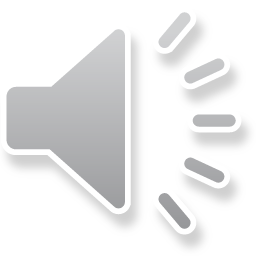